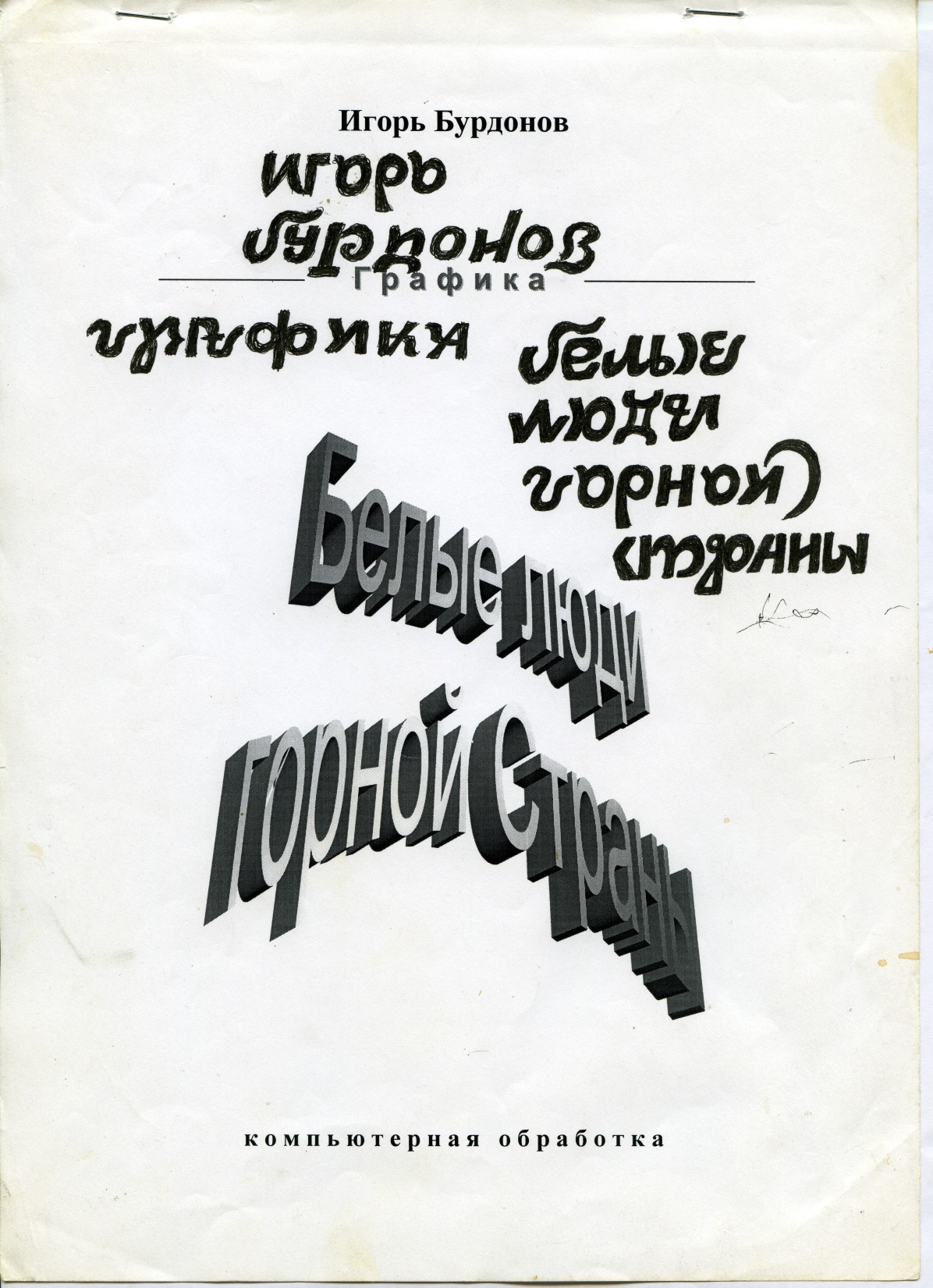 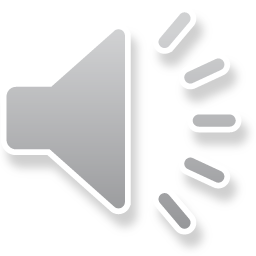 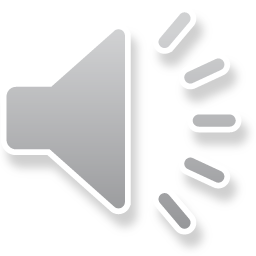 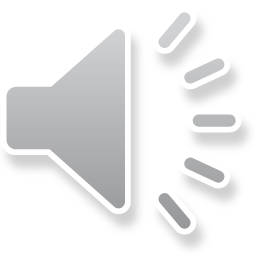 Дмитрий
Авалиани






листовертни
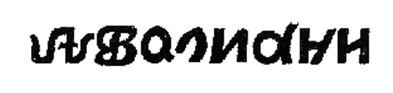 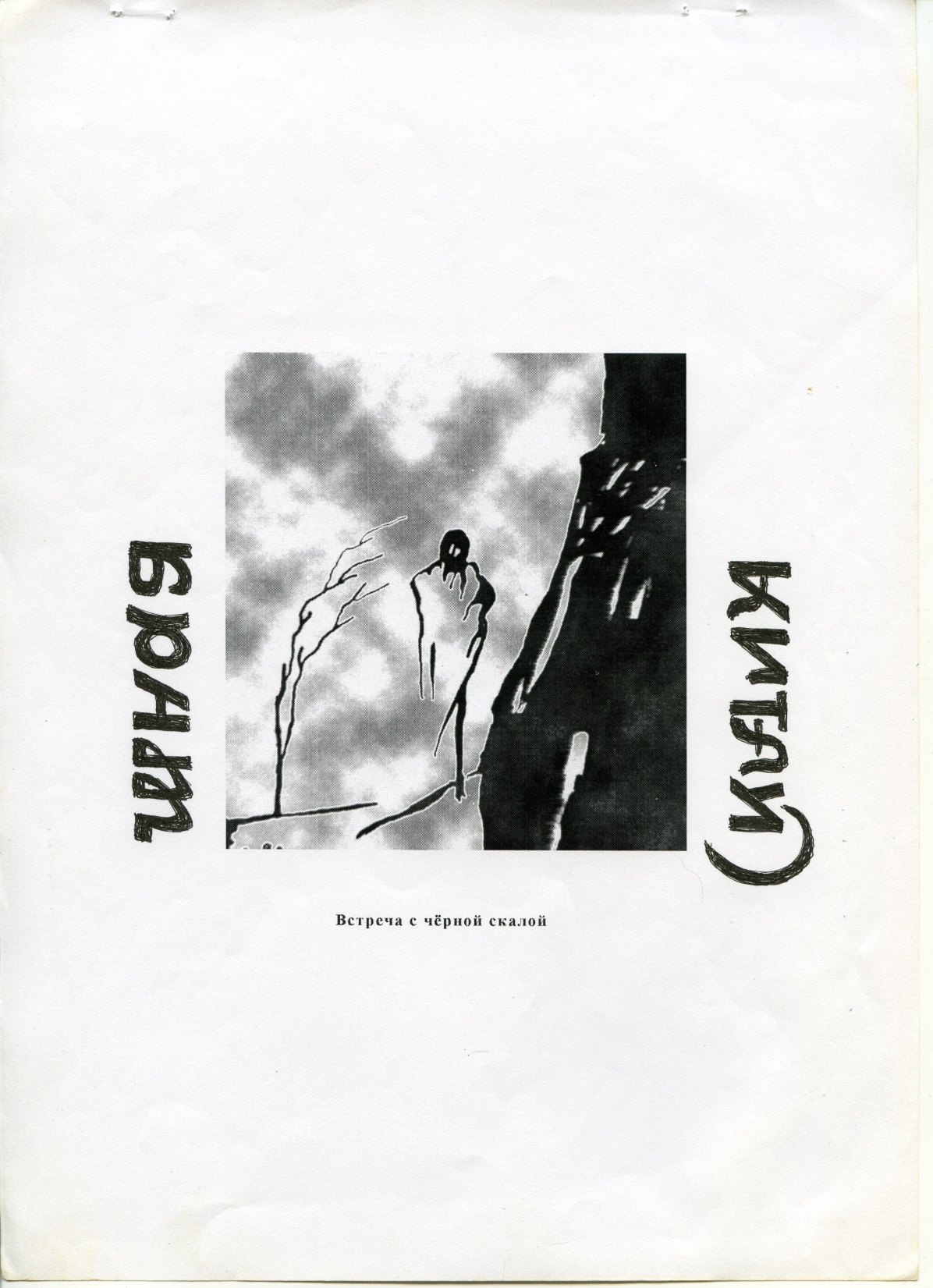 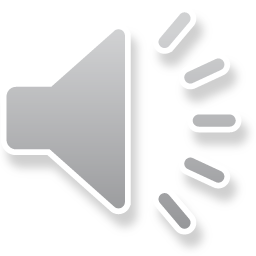 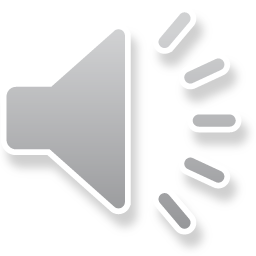 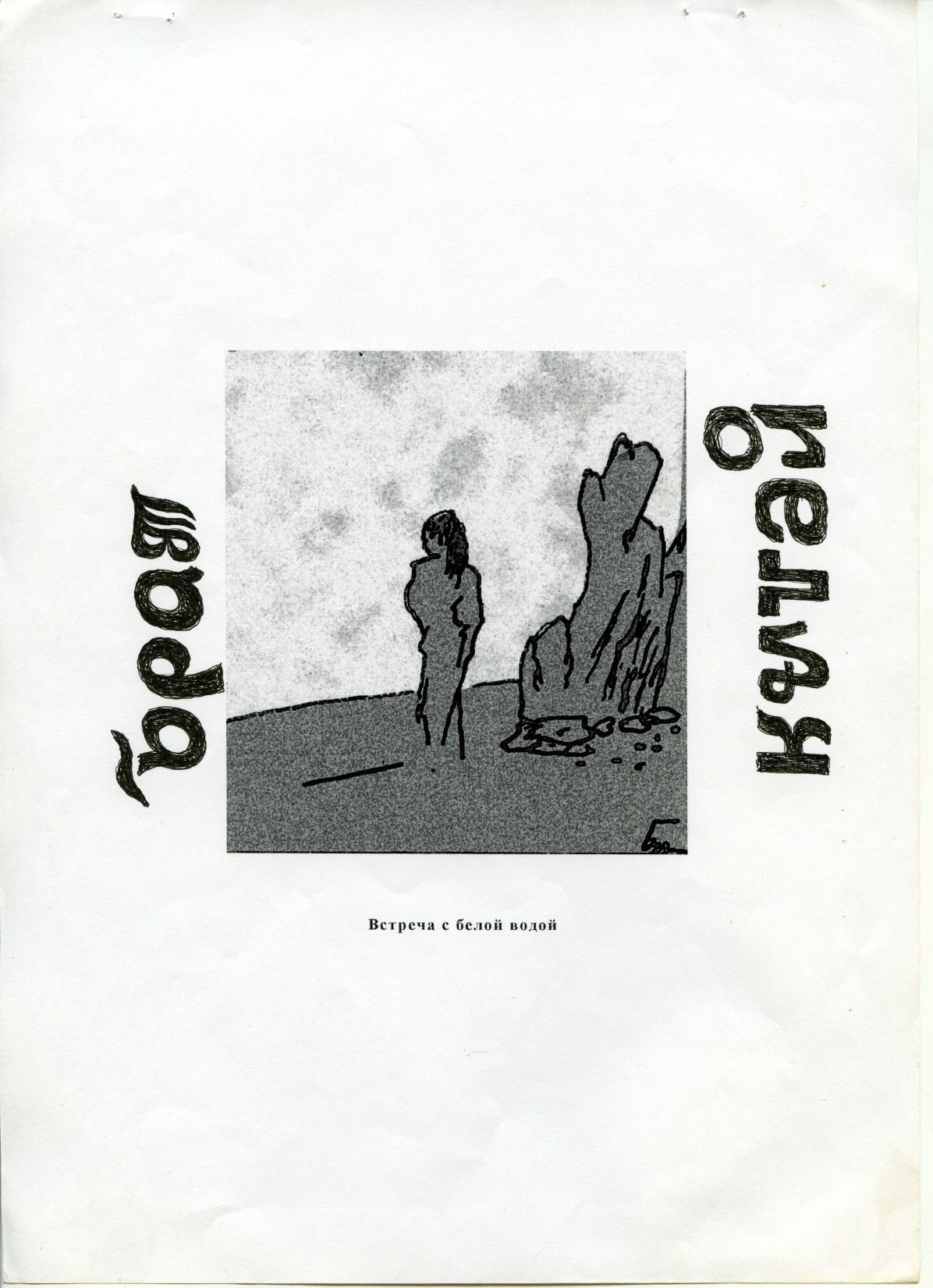 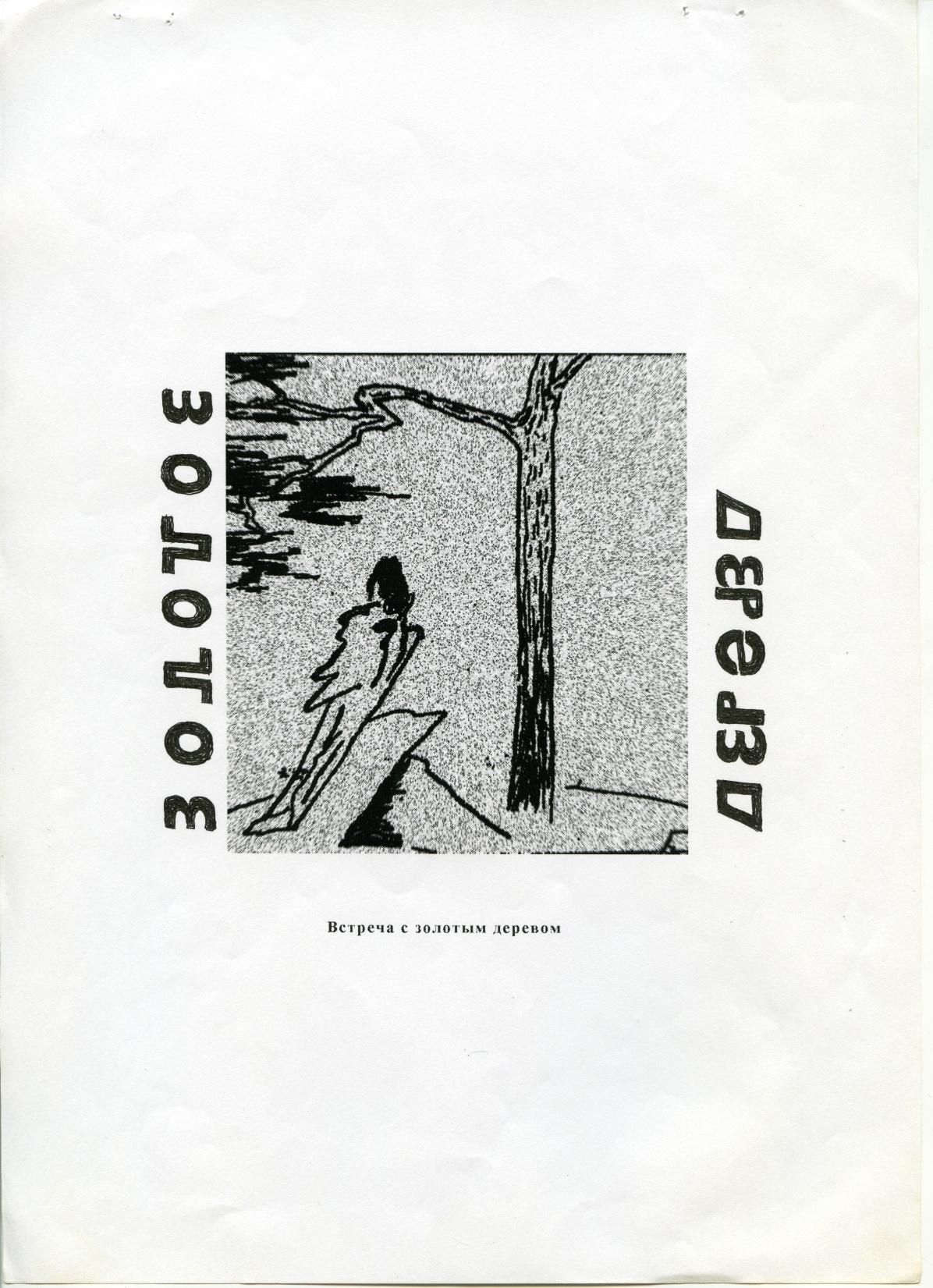 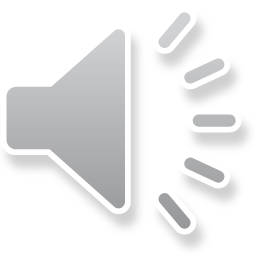 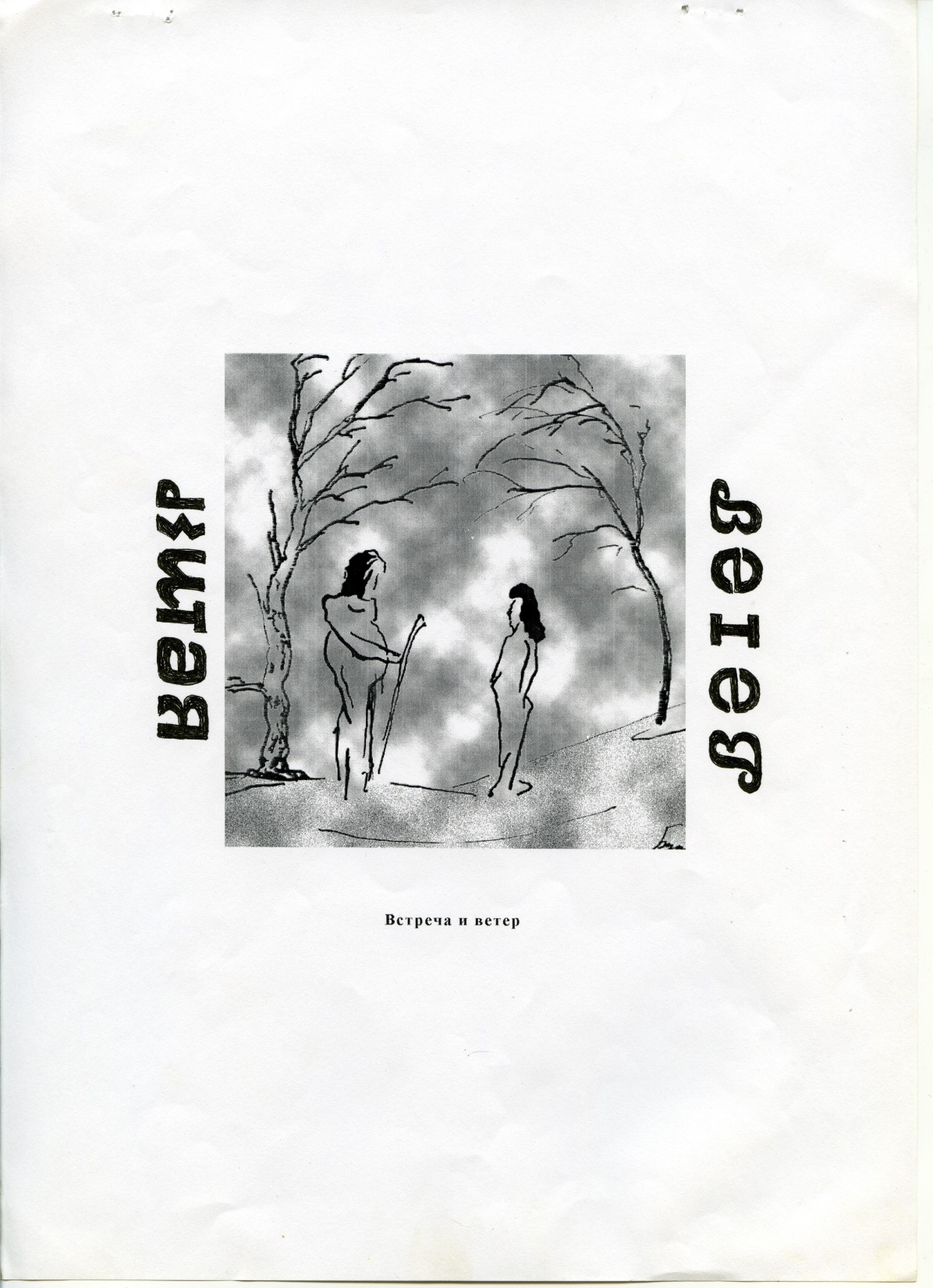 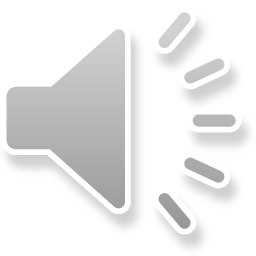 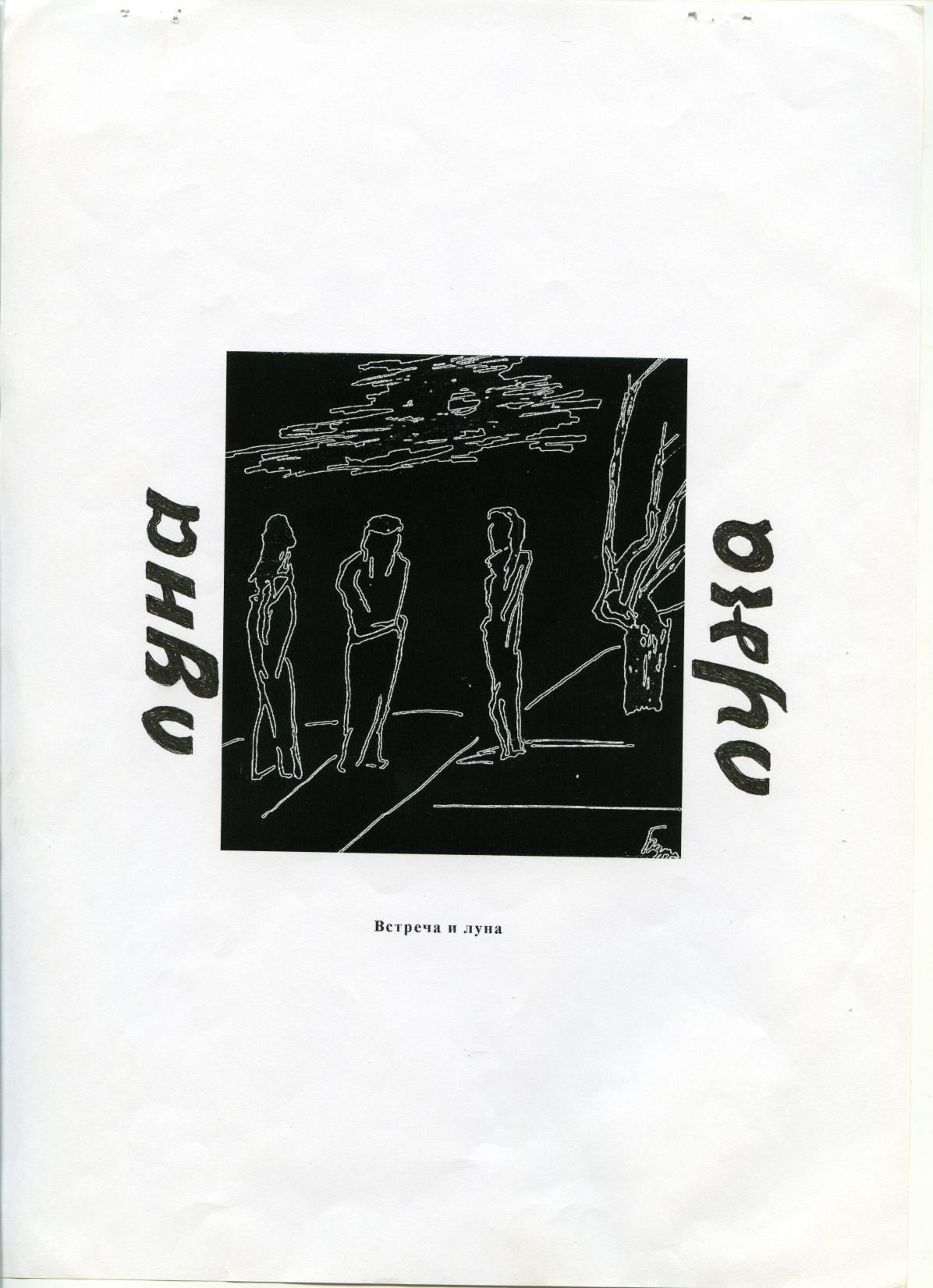 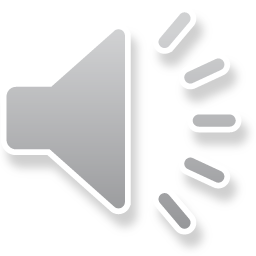 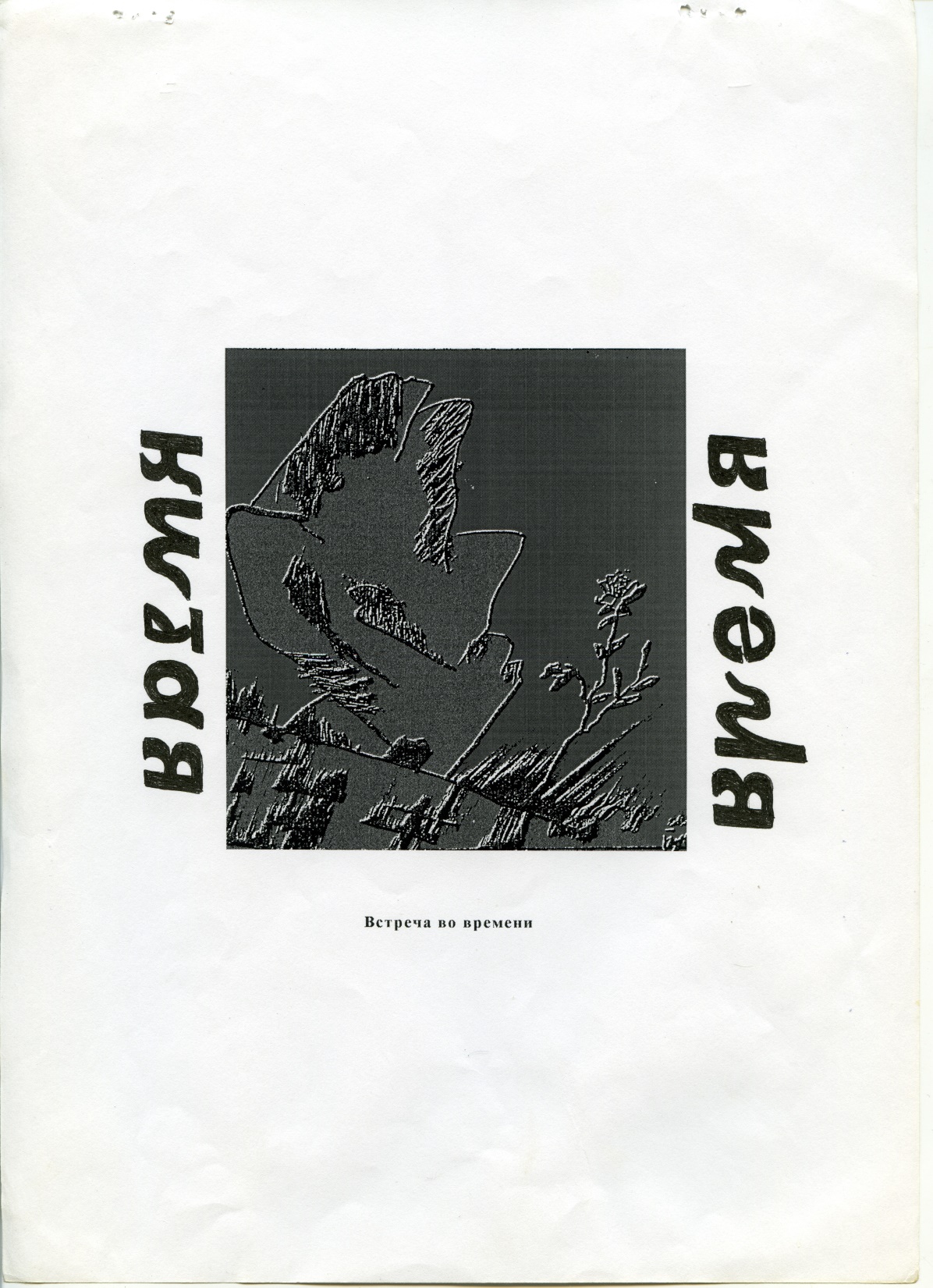 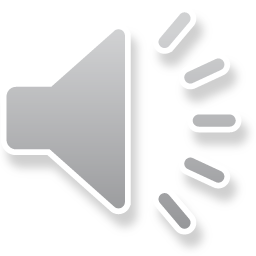 Картинки и названия Игоря Бурдонова
Листовертни Дмитрия Авалиани
Музыка Глеба Седельникова
из альбома «Лестница небес»
конец